EATING DISORDER
By 4TH MEDICAL UNIT
CHIEF PROF.DR.S.PEER MOHAMED M.D
ASST PROF DR.M.SATHEESHKUMAR M.D
                     DR.C.VIGNESH M.D
                     DR.V.P.PRIYA M.D
ANOREXIA NERVOSA :-
Characterized by three essential criteria. 
Self induced Restriction of energy intake (low body weight)
Fear of gaining weight
Disturbance in the way, in which one’s body weight or shape is experienced.
Occurs 
Most commonly – adolescent girls and young women (10:1)
Rarely – adolescent and young men, older women up to menopause
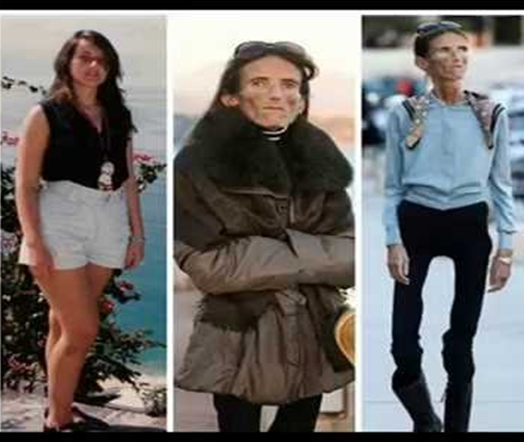 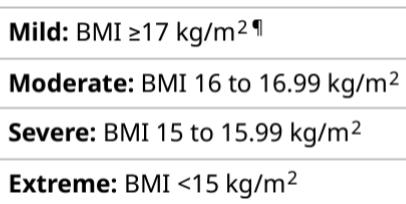 Restricting type: During the last 3 months, the individual has not engaged in recurrent episodes of binge eating or purging behavior ie. weight loss is accomplished through 
dieting, 
fasting, and 
excessive exercise. 

Binge-eating/ purging type: During the last 3 months, the individual has engaged in recurrent episodes of binge eating or purging behavior  
self-induced vomiting or 
the misuse of laxatives, diuretics, or enemas.
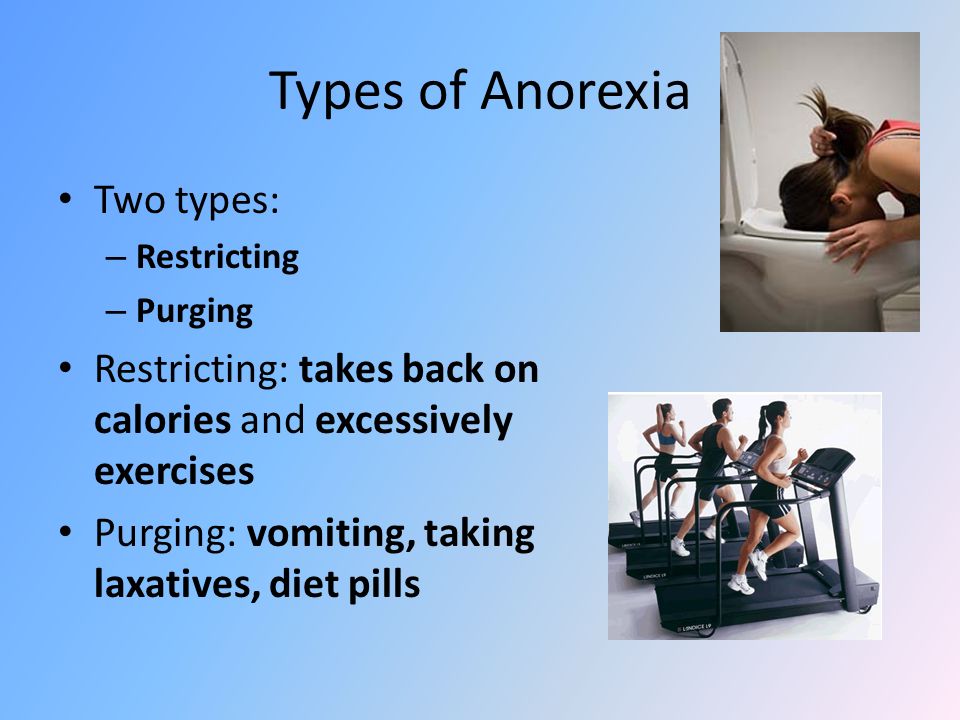 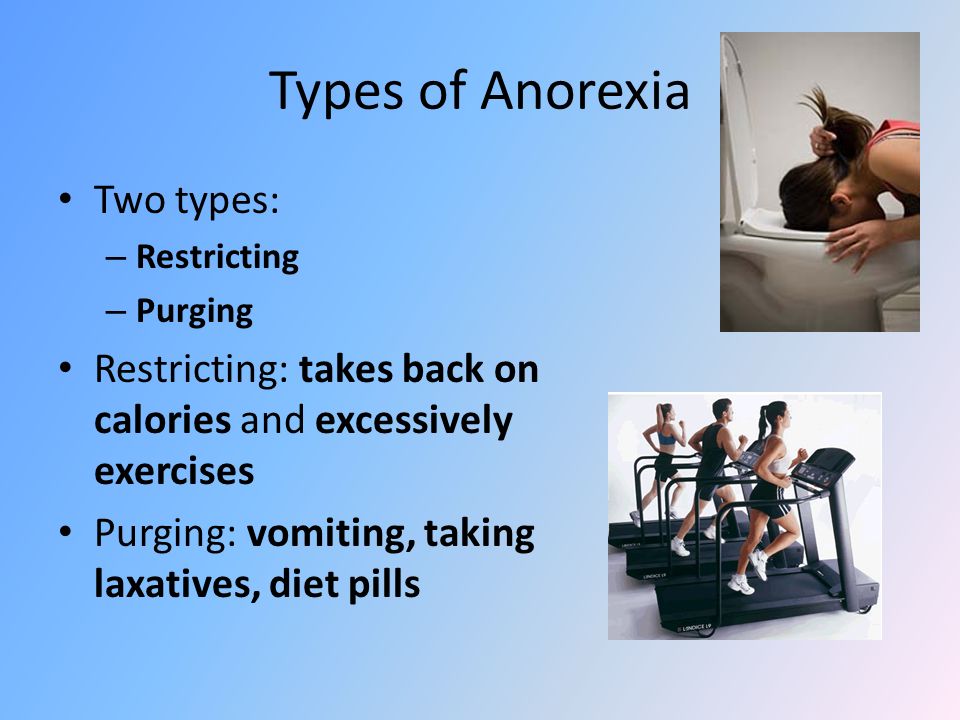 Course and Prognosis
Associated with 

depression - 65 percent , 
social phobia - 35 percent , and 
obsessive-compulsive disorder - 25 percent
Range of mortality rates - 5 to 18 percent. 
Suicide risk - 12 per 1,00,000 per year
Indicators of a favourable outcome are 
admission of hunger, 
lessening of denial and immaturity, and 
improved self-esteem.
MEDICAL COMPLICATIONS :-
Vital signs - Bradycardia, hypotension with marked orthostatic changes, hypothermia
General - Muscle atrophy, loss of body fat, carotenemia
Central nervous system - Generalized brain atrophy with enlarged ventricles, decreased cortical mass, seizures, abnormal electroencephalogram 
Renal - Prerenal azotemia
Electrolyte - hypokalemia, hyponatremia, hypochloremia and alkalosis
Hematologic - Anemia of starvation, leukopenia, hypocellular bone marrow 
Metabolic - hypoglycemia, elevated liver enzymes, decreased bone mineral density 
Electrocardiographic (ECG) - T wave :flattening or inversion, ST segment depression, and lengthening of the QT interval in the emaciated stage. ECG changes may also result from potassium loss, which can lead to death.
 Aortography may show a superior mesenteric artery syndrome
TREATMENT :-
To restore patients' nutritional state; dehydration, starvation, and electrolyte imbalances 
20 % below the expected weight - Compulsory admission - only when the risk of death from the complications of malnutrition is likely
Most patient treated on the OPD basis.
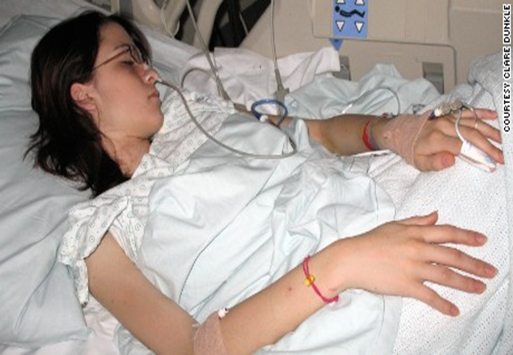 Cognitive-Behavioral Therapy
Taught cognitive restructuring to identify automatic thoughts and to challenge their core beliefs. 
Problem solving - patients learn to devise strategies to cope with their food-related and interpersonal problems.
Dynamic Psychotherapy
Therapists empathize with patients' points of view and take active interest in what their patients think and convey to patients that their autonomy is respected
Family Therapy
Maudsley method – parents take responsibility of refeeding their eating disordered child with the therapist’s support
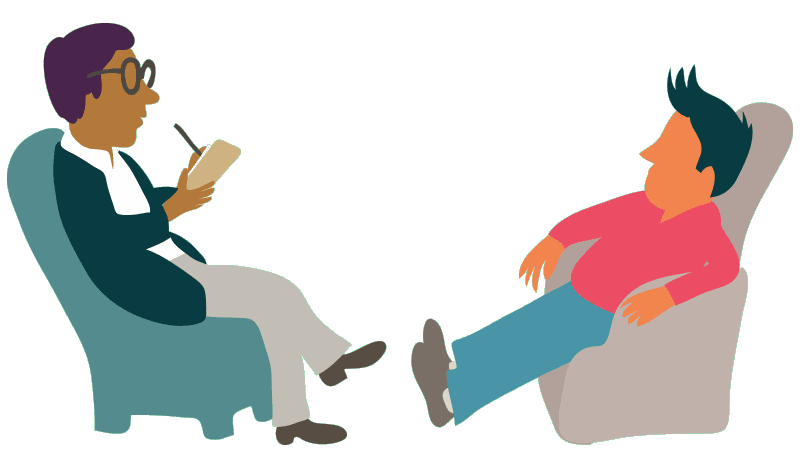 PHARMACOTHERAPY :-
SSRIs 
Atypical antipsychotics – Olanzapine
Cyproheptadine - antihistaminic and antiserotonergic properties -restricting type of anorexia nervosa. 
Amitriptyline - some benefit. 
Other medications that have been tried with variable results include 
Clomipramine 
Pimozide
Chlorpromazine
BULIMIA NERVOSA :-
Episodes of binge eating  physical discomfort such as abdominal pain or nausea  terminates binge eating  feelings of guilt, depression, or self-disgust  compensatory behaviours, such as purging or excessive exercise.
Unlike patients with anorexia nervosa, those with bulimia nervosa typically maintain a normal body weight.
Prevalence - 1 to 4 percent of young women
More common in women than in men (10:1)
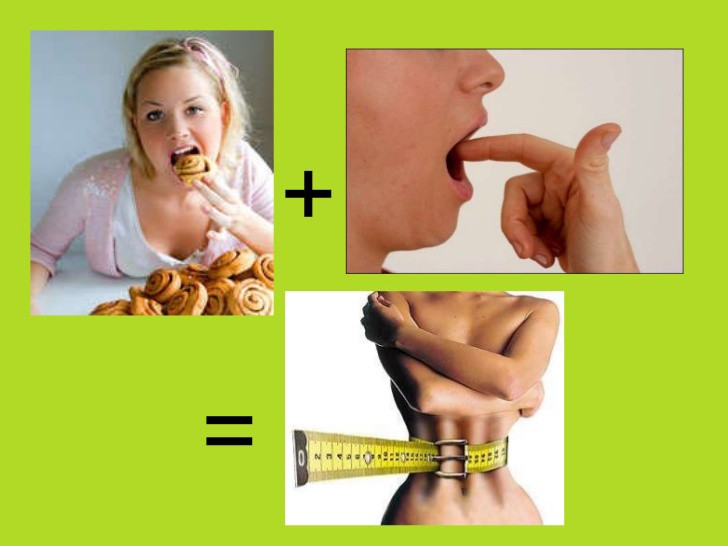 DSM -5 BULIMIA NERVOSA :-
a)  Recurrent episodes of binge eating characterized by both of the following: 
	1. Eating (e.g., within any 2-hour time period), an amount of food that is definitely larger than what most individuals would eat in a similar period of time under similar circumstances. 
	2. A sense of lack of control over eating during episode.
b)   Recurrent inappropriate compensatory behaviours in order to prevent weight gain, such as self-induced vomiting; misuse of laxatives, diuretics, or other medications; fasting; or excessive exercise. 
c)   Occur at least once a week for 3 months. 
d)   Self-evaluation is unduly influenced by body shape and weight. 
e)   The disturbance does not occur exclusively during episodes of anorexia nervosa.
COMPLICATIONS :-
Dehydration and electrolyte disturbances - who purge regularly. 
Hypomagnesemia, hypokalemia,hyponatrmia, hyperamylasemia. 
Myocardial toxicity – from emetine
Russell sign - calluses on knuckles from teeth scraping, “moth-eaten”                                                   look of teeth, loss of dental enamel
Menstrual disturbances. 
Hypotension and bradycardia
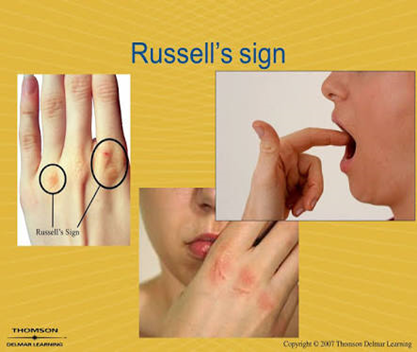 TREATMENT :-
Hospitalization 
When associated with suicidality and substance abuse 
electrolyte and metabolic disturbances resulting from severe purging
Psychotherapy 
CBT - 18 to 20 sessions over 5 to 6 months.
	(1) interrupt the self-maintaining behavioral cycle of binging and dieting and
	(2) alter the individual's dysfunctional cognitions
Dynamic Psychotherapy - limited success.
Integrative Cognitive-Affective therapy
Pharmacotherapy
SSRI, TCA, MAOI, Topiramate  in comorbid depression 
Carbamazepine and lithium in comorbid bipolar I disorder
Bupropion is contraindicated – risk of seizures
BINGE EATING DISORDER :-
Occurs in 
50 to 75 percent of those with severe obesity (BMI > 40). 
More common in females - 4 % than in males - 2 %. (1.75:1)
DSM 5
Recurrent episodes of binge eating. An episode of binge eating is characterized by both of the following: 
	1. Eating within any 2-hour period, an amount of food that is definitely larger than what most people would eat in a similar period of time under similar circumstances. 
	2. A sense of lack of control over eating during the episode
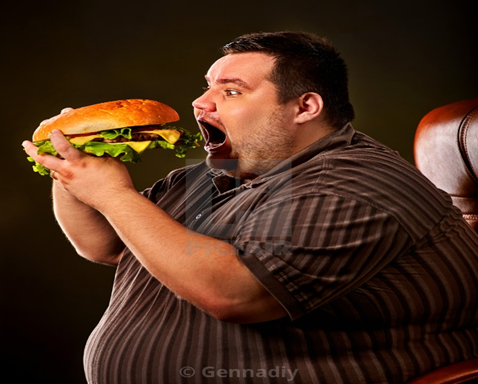 b)  The binge-eating episodes are associated with 
	1. Eating much more rapidly than normal. 
	2. Eating until feeling uncomfortably full. 
	3. Eating large amounts of food when not feeling physically hungry. 
	4. Eating alone because of feeling embarrassed by how much one is eating. 
	5. Feeling disgusted with oneself, depressed, or very guilty afterward. 
Marked distress regarding binge eating is present. 
The binge eating occurs, on average, at least once a week for 3 months. 
The binge eating is not associated with the recurrent use of inappropriate compensatory behaviour as in bulimia nervosa and does not occur exclusively during the course of bulimia nervosa or anorexia nervosa.
TREATMENT :-
Psychotherapy 
CBT, DBT
Interpersonal psychotherapy 
Self help groups 
Overeaters Anonymous (OA) and Weight Watchers can be extremely helpful
Pharmacotherapy 
SSRI, 
TCAs,
Topiramate 
Sibutramine
Lisdexamfetamine – FDA approved
THANK YOU